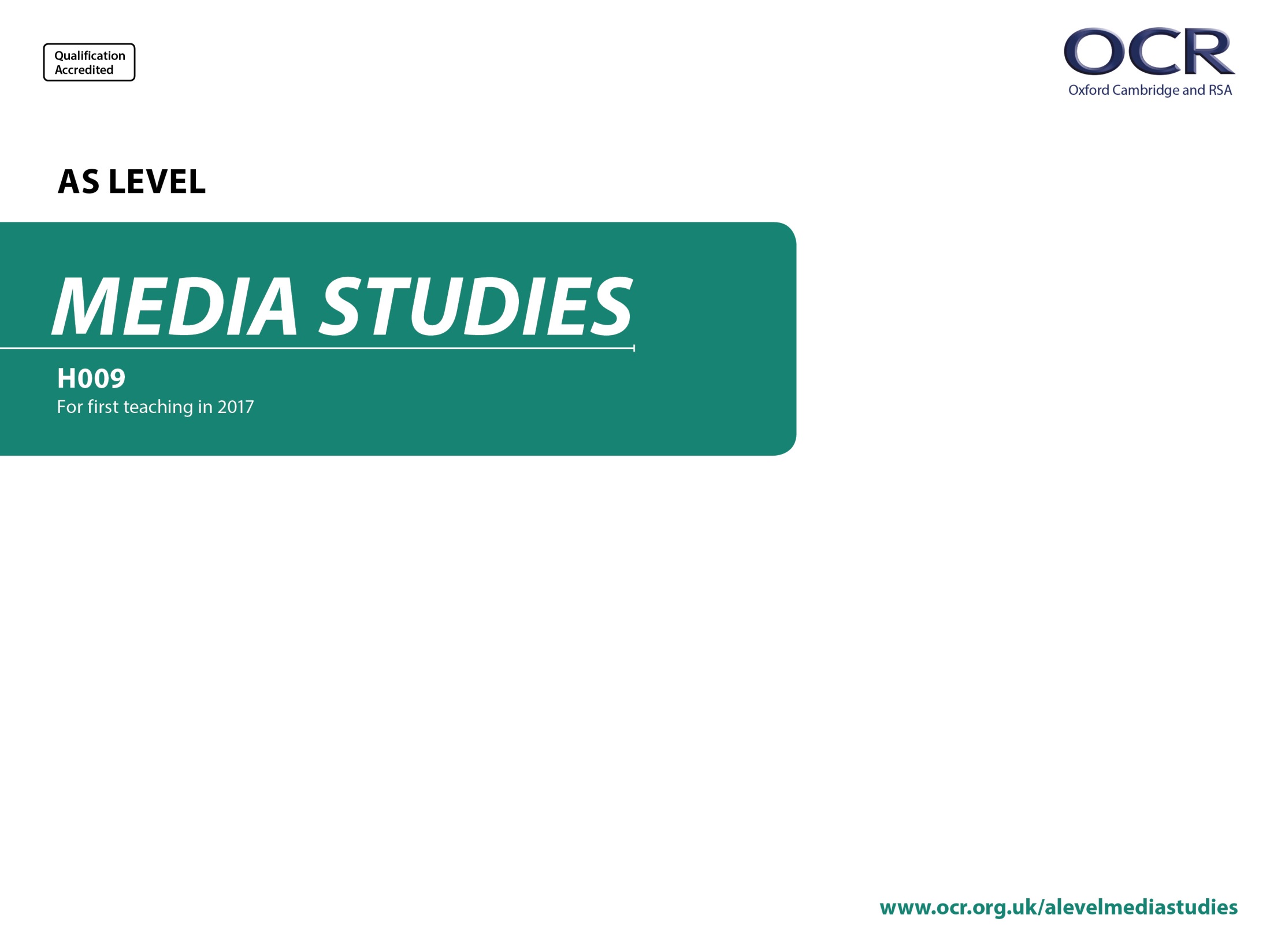 H009/01
Media Today
Annotated specimen assessment materials
Guidance
This guide is designed to take you though the AS Media Studies H009/01 exam paper.  Its aim is to explain how candidates should approach each paper and how marks are awarded to the different questions.  

The orange text boxes offer further explanation on the questions on the exam 
paper. They offer guidance on the wording of questions and what candidates 
should do in response to them.

The green text boxes focus on the awarding of marks for each question.  They give 
further information on the percentage of each assessment objective attributed 
to each question. The percentage given is over the whole qualification.
This will always be a comparison of two primary sources requiring evaluation of the sources in their historical context [this is an example].
AO3 (5%)
Assessment Objectives (AS Level)
AO1 - knowledge and understanding of:
the framework
the influence of media contexts.
AO2 - apply the framework to:
analyse products
make judgements and reach conclusions.
Section A: Media Theoretical Framework
Answer all three questions in this section.
 
Explain how economic contexts influence radio production. Refer to The BBC Radio One Breakfast Show to support your points.	[5]

Analyse how the Million Reasons music video by Lady Gaga uses stereotypes to represent a variety of images of feminine identity.	[10]

Explain how ongoing audience interaction influences the production of video games. Refer to Minecraft to support your answer. 	[10]
In this section there are three questions.

Only THREE out of the six media forms in this section will be assessed each series.

In the specimen paper Radio, Music Video and Video Games are assessed.

Any of the non-theory subject content for media industries and audiences could be targeted for radio, video games and film.
Industry and audience questions will always be AO1 (knowledge & understanding).

Likewise any of the non-theory subject content for media language and representation could be targeted for advertising and marketing, magazines and music video. Media Language and Representation questions may be AO1 or AO2.
AO1.2 (5%) (K&U of contexts)
This question asks students to show their K&U of how economic contexts influence radio production (AO1.2).
AO2.1 (10%) (Analysis / representation)
This question requires K&U of the theoretical framework (media audiences and industries) in relation to video games (AO1.1) - with reference made to the set video game.
This question is a ANALYSIS question with a focus on representation (AO2.1)

No stimulus will be provided for Music Video questions.  Music video questions might refer to one or both set music videos.
As a rough guide:
5 mark questions equate to 7.5 minutes writing time
10 mark questions equate to 15 minutes writing time
15 mark questions equate to 25 minutes writing time
20 mark questions equate to 35 minutes writing time
AO1.1 (10%) (K&U of theoretical framework – industry and audience)
Section B: Long Form Television Drama
Answer question 4.

In this question you will be rewarded for drawing together knowledge and understanding from your full course of study, including different areas of the theoretical framework and media contexts.

You should refer to examples from the long form television drama you have studied from the list below.








‘Multiple narrative strands are the key convention of long form television dramas’.
Discuss how far you agree with this statement in relation to the set episode of the long form television drama you have studied.
In your answer you must:
consider the codes and conventions of long form television drama
analyse how media language is used to establish the key codes and conventions in the set episode of the long form television drama you have studied
refer to relevant academic ideas and arguments in your analysis
make judgements and draw conclusions about how far you agree with the statement.	[20]
This section can test knowledge of theories in TWO ways:

Knowledge and understanding of theory (AO1.1)
Analysis and/or judgements using theory (AO2.1 and AO2.2)

Where theory is a specific requirement it will be clear in the question e.g. in Q4 candidates are directed to refer to academic ideas and arguments (theory) in their analysis (AO2.1). In this question they have a free choice to select who they think are ‘relevant’ theorists from the set list.
Question 4 will always be the synoptic question.

This form of words will be indicated on synoptic questions.

Students who are synoptic (e.g. respond on more than just one area of study in their answer, e.g. representation, contexts, audiences) can access the full mark scheme.

A strong answer focussing only on media language in this case would be capped halfway up the top level.
This question can draw on any area of the theoretical framework as TV in an in-depth study – though the analysis part of the question is always likely to be based on media language or representation.
Bullet points are used to provide clarity to students so they know exactly what detail they need to include in their answers, including for example whether they need to ‘make judgements and draw conclusions’.
AO1.1 (10%) (Knowledge and Understanding of the framework – media language)
AO2.1 (5%) (Analysis, inc Theory)
AO2.2 (5%) (Judgements and conclusions)
Section C: News and Online Media
Study the two sources and then answer questions 5 and 6.

Source A – front cover of the Daily Mail newspaper, 4 May 2017
http://www.ocr.org.uk/Images/316678-unit-h009-01-media-today-sample-assessment-material.pdf (page 4)

Source B – front cover of The Guardian newspaper, 4 May 2017.
http://www.ocr.org.uk/Images/316678-unit-h009-01-media-today-sample-assessment-material.pdf (page 5)
News and Online:
Assessment of students’ knowledge and understanding of media language and representation will take place via UNSEEN ASSESSMENTS, which will consist of:

TWO different but equivalent examples of a ‘broadsheet’ and a tabloid (e.g. The Mail and Guardian as exemplified below) either print or online webpage or social and participatory feed; 

…OR…

ONE example of The Mirror or Telegraph (print or online website or social and participatory feed) chosen from outside the period studied 
PAIRED with another equivalent broadsheet or tabloid (print or online website or social and participatory feed) 

In other words… The Mirror and the Telegraph will never appear together and sources chosen will always be unseen.
Section C: News and Online Media
A direct textual analysis question directing students to ANALYSE the ways in which media language has been used in combination in the two sources. 

Analysis in this section will always be in relation to unseen sources.
This section can test knowledge of theories in TWO ways:
1. Knowledge and understanding of theory (AO1.1)
2. Analysis and/or judgements using theory (AO2.1 and AO2.2)
Where theory is a specific requirement it will be clear in the question e.g. in Q6 candidates are directed to use knowledge and understanding of academic ideas and arguments (theory) (AO1.1).
5*	To what extent do the elements of media language used in Sources A and B convey different values, attitudes and beliefs about the world?
 
In your answer you must:
analyse the ways in which media language has been used in combination in sources A and B to convey values, attitudes and beliefs about the world
refer to relevant contexts and academic ideas and arguments in your analysis and draw judgments and conclusions in relation to the question.	[15]
 
6	Changing social contexts, caused by technological advances, have created a long term decline in the circulation of national newspapers. Explain how newspapers have responded to these changes. Refer to The Telegraph to support your answer.

In your answer you must:
consider relevant social contexts that influence newspaper circulation
use your knowledge and understanding of relevant academic ideas and arguments
explain the relationship of recent technological change to the production, distribution and circulation of newspapers
refer to The Telegraph as an example of how newspapers have responded.	[10]
Bullet points are used to provide clarity to students for longer responses so they know exactly what they need to include in their answers . For example, in this question they are directed to analyse (AO2.1) and draw judgements and conclusions (AO2.2).
This question focusses on knowledge and understanding of newspapers in relation to:

Theoretical framework of media  (industry), including theory (AO1.1)
Social contexts of newspaper production (AO1.2). 

Context questions for news can be on social, cultural, political and economic contexts.
AO2.1 (10%)
AO2.2 (5%)
AO1.2 (5%)
Bullet points are used to provide clarity to students so they know exactly what they need to include in their answers . Students needn’t answer each bullet point separately and are likely to explore contexts, using their knowledge and understanding ,citing  examples drawn from industry study of the Telegraph.
AO1.1 (5%)